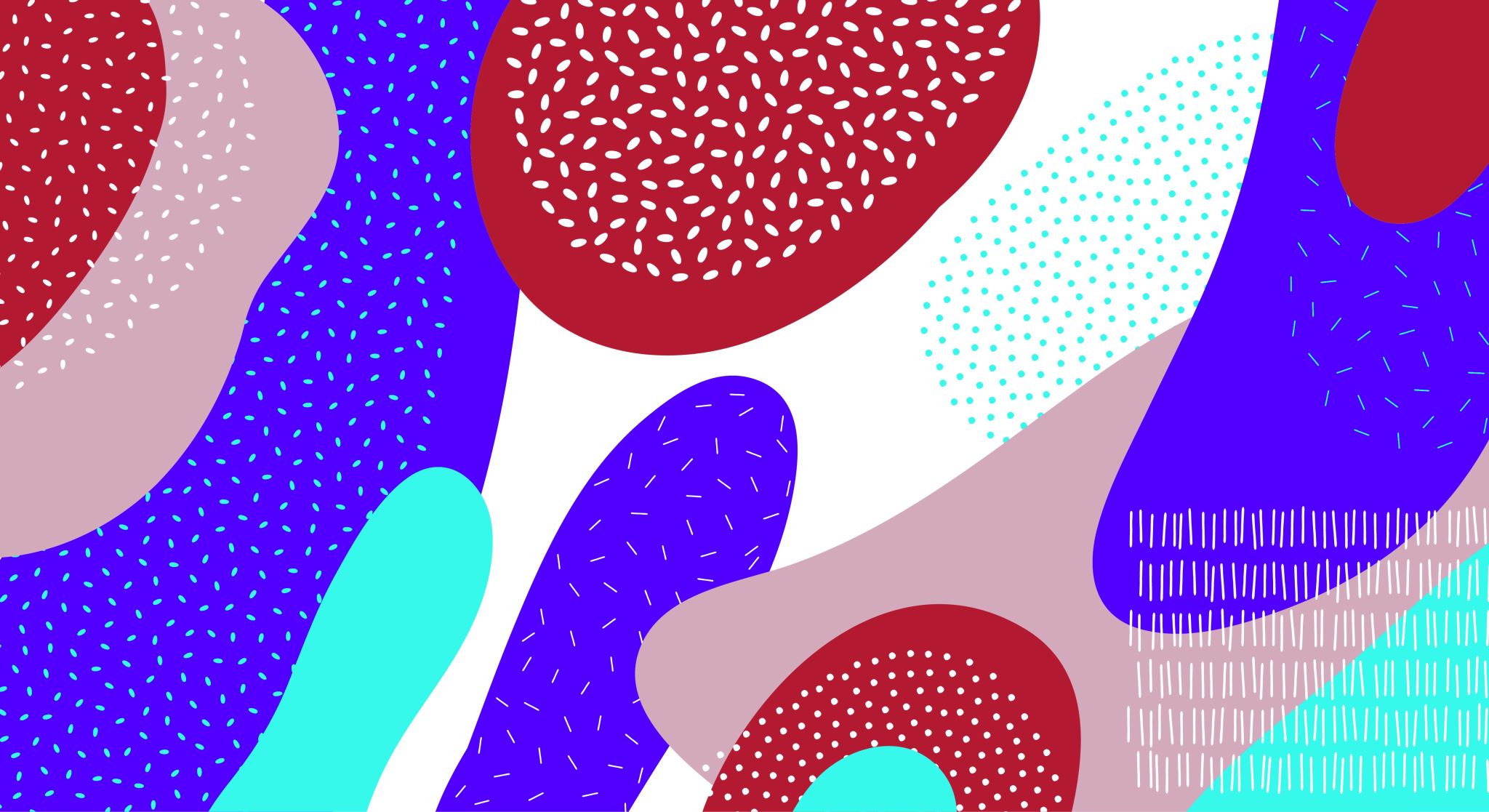 Researchers at SchoolEroi nascosti dal passato; storie di persone straordinarie
Scuola: Scuola primaria Don L. Milani, Pisa
Docenti: Prof.ssa Renata Kulpa; Prof.ssa Annamaria Bernini
Dottoranda: Dott.ssa Coraline Refort, Università degli Studi di Firenze
Sulla lavagna i nomi dei personaggi e delle personagge
Il muro delle frasi ritenute importanti, scelte e scritte dagli allievi
Cartellone di Don L. Milani. Gruppo: Niccolò, Chiara, Federico e Rayan
particolare del Cartellone di Don L. Milani
Particolare del Cartellone di Don L. Milani. A sinistra, disegno di Barbiana, chiesa e casa di Don L. Milani
Cartellone di Ada Lovelace. Gruppo: Tecla, Augustin, Leonardo e Francesco
Particolare del Cartellone di Ada Lovelace
Particolare del Cartellone di Ada Lovelace
Cartellone di Marie Curie. Gruppo: Alex, Ralvi e ZenO
Particolare del Cartellone di Marie Curie
Particolare del Cartellone di Marie Curie
Cartellone di Peppino Impastato. Gruppo: Beatrice, Matteo, Davide e Serena
Il cartellone di Peppino Impastato
Particolare del Cartellone di Peppino Impastato
Particolare del cartellone di Peppino Impastato
Particolare del cartellone di Peppino Impastato
Il cartellone di Maria Montessori. Gruppo: Jessica G., Alice, Jessica B. e Ariel
Particolare del cartellone di Maria Montessori
Particolare del cartellone di Maria Montessori
Gli allievi hanno arricchito il cartellone dedicato a Maria Montessori con un biglietto di 1000 lire raffigurante il volto della pedagoga
Scuola Primaria Don L. Milani, Pisa
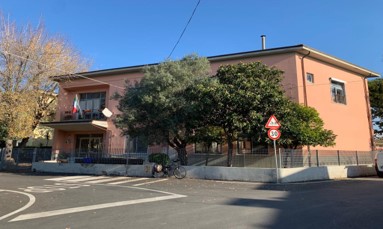